A
B
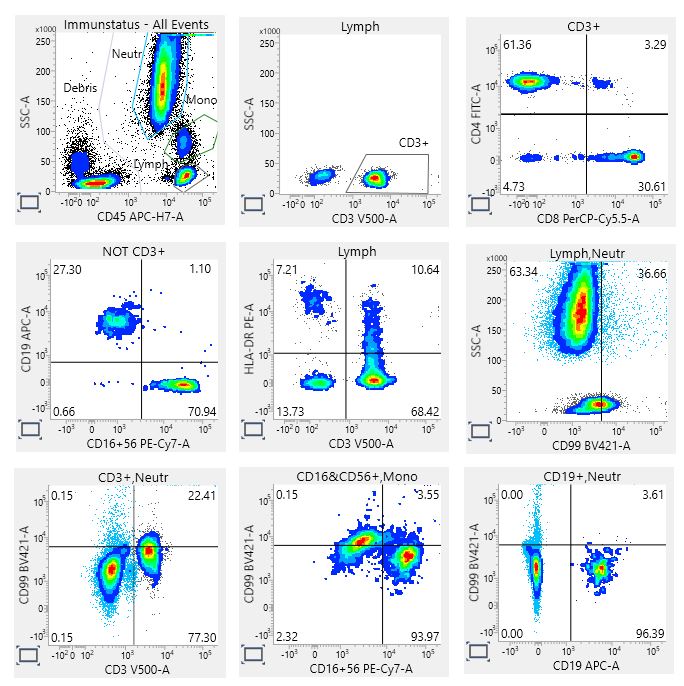 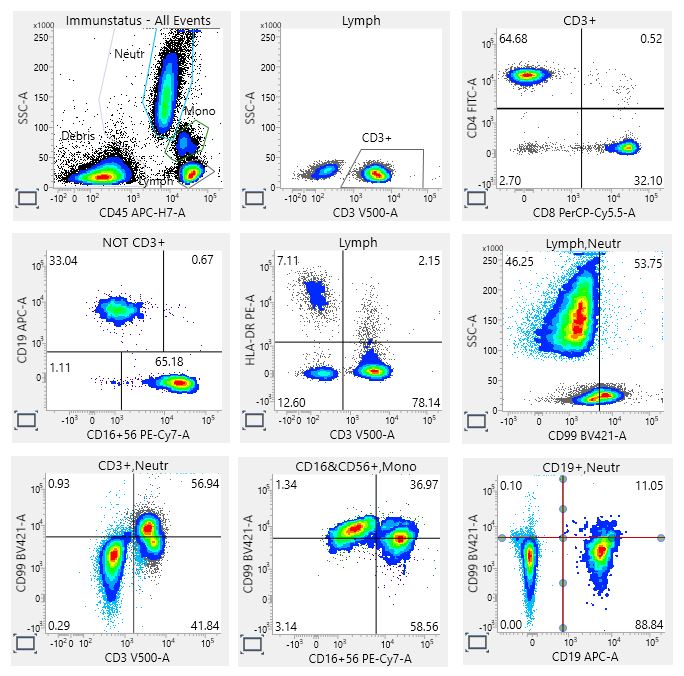 B
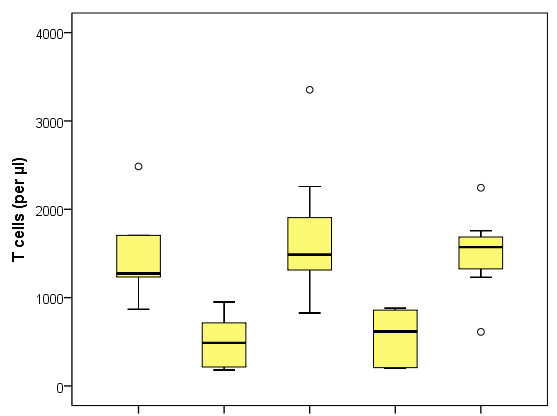 A
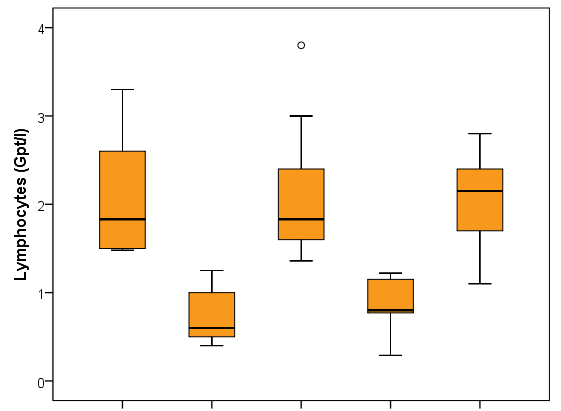 C
D
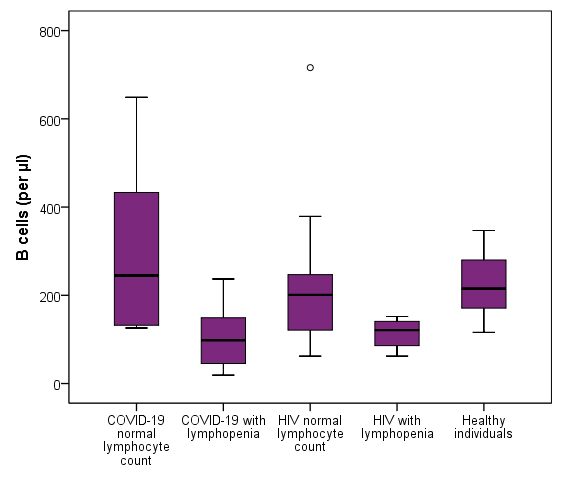 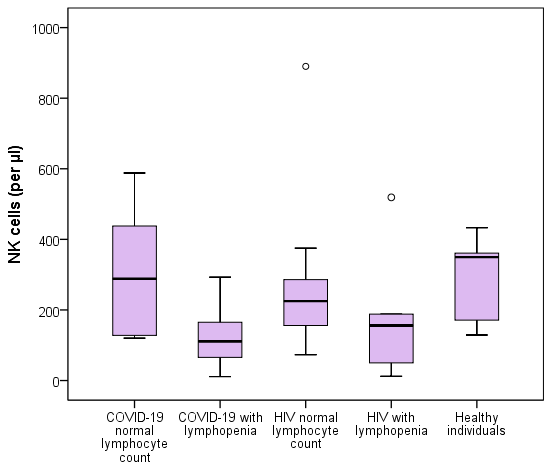